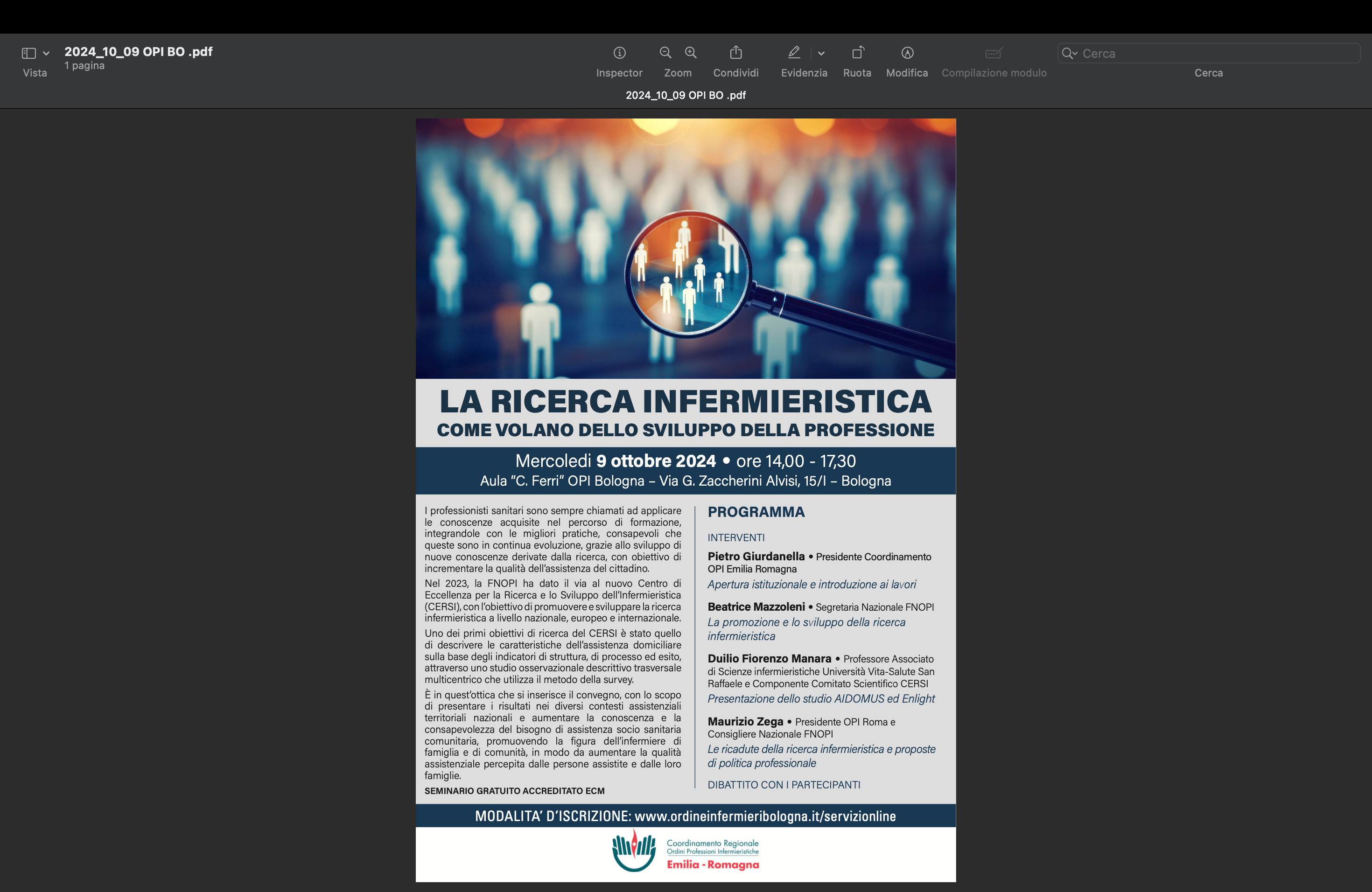 La promozione e lo sviluppo della ricerca
infermieristica
Beatrice Mazzoleni Segretario Nazionale FNOPI
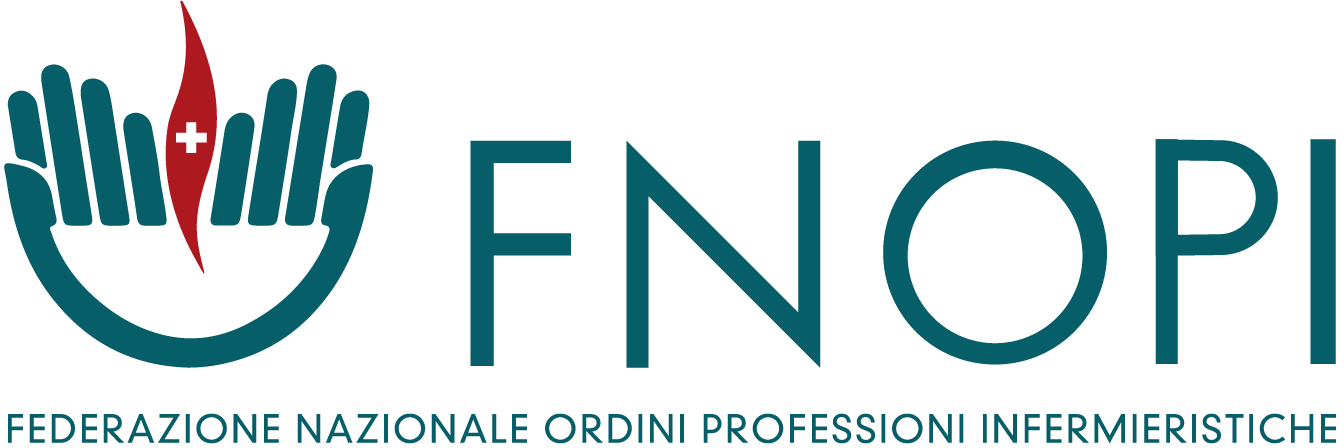 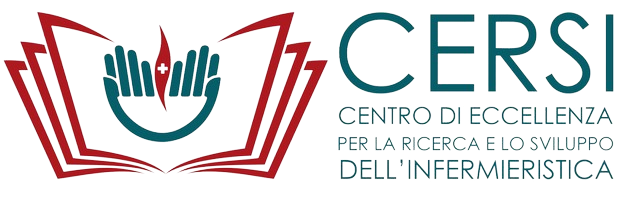 Bologna 9 ottobre 2024
Ricerca…Una sconosciuta?
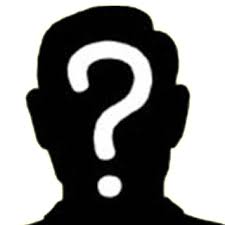 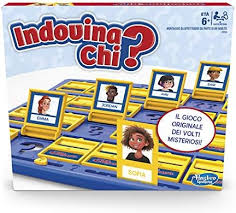 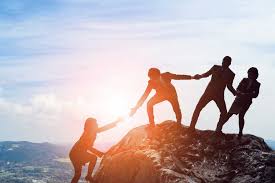 Il contesto….
Competenze, Responsabilità  (cd Legge Gelli), 
evidence,..
I pilastri per gestire il cambiamento….clinica, 
formazione, management, esiti,…
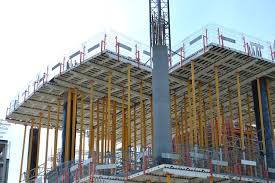 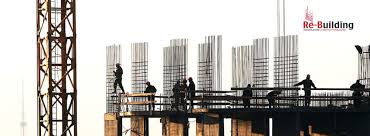 Il contesto….re building nursing?
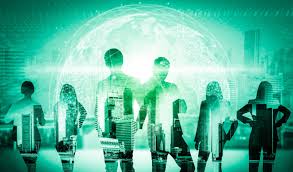 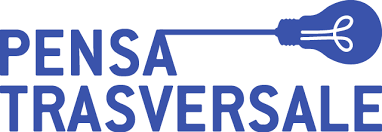 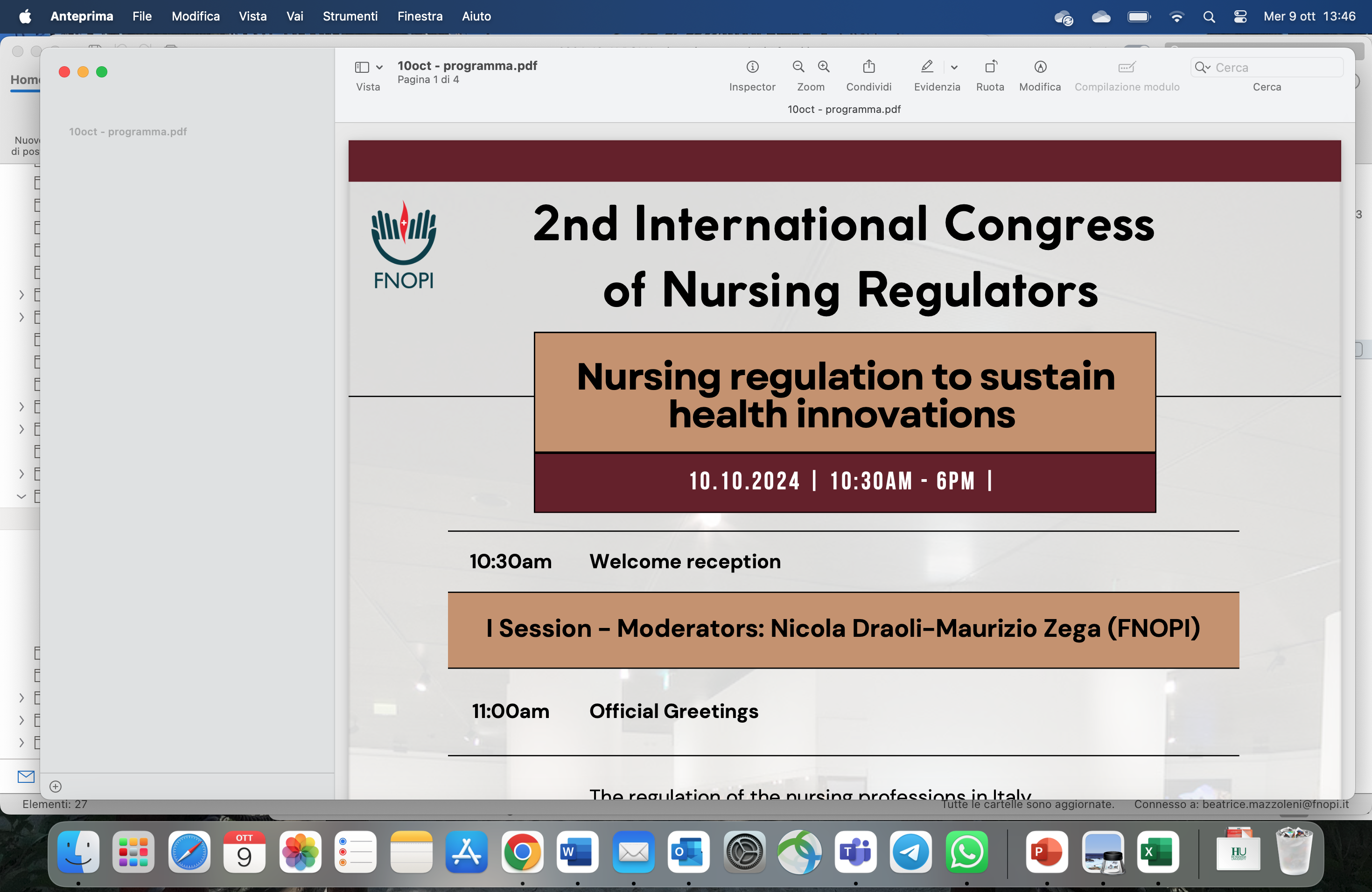 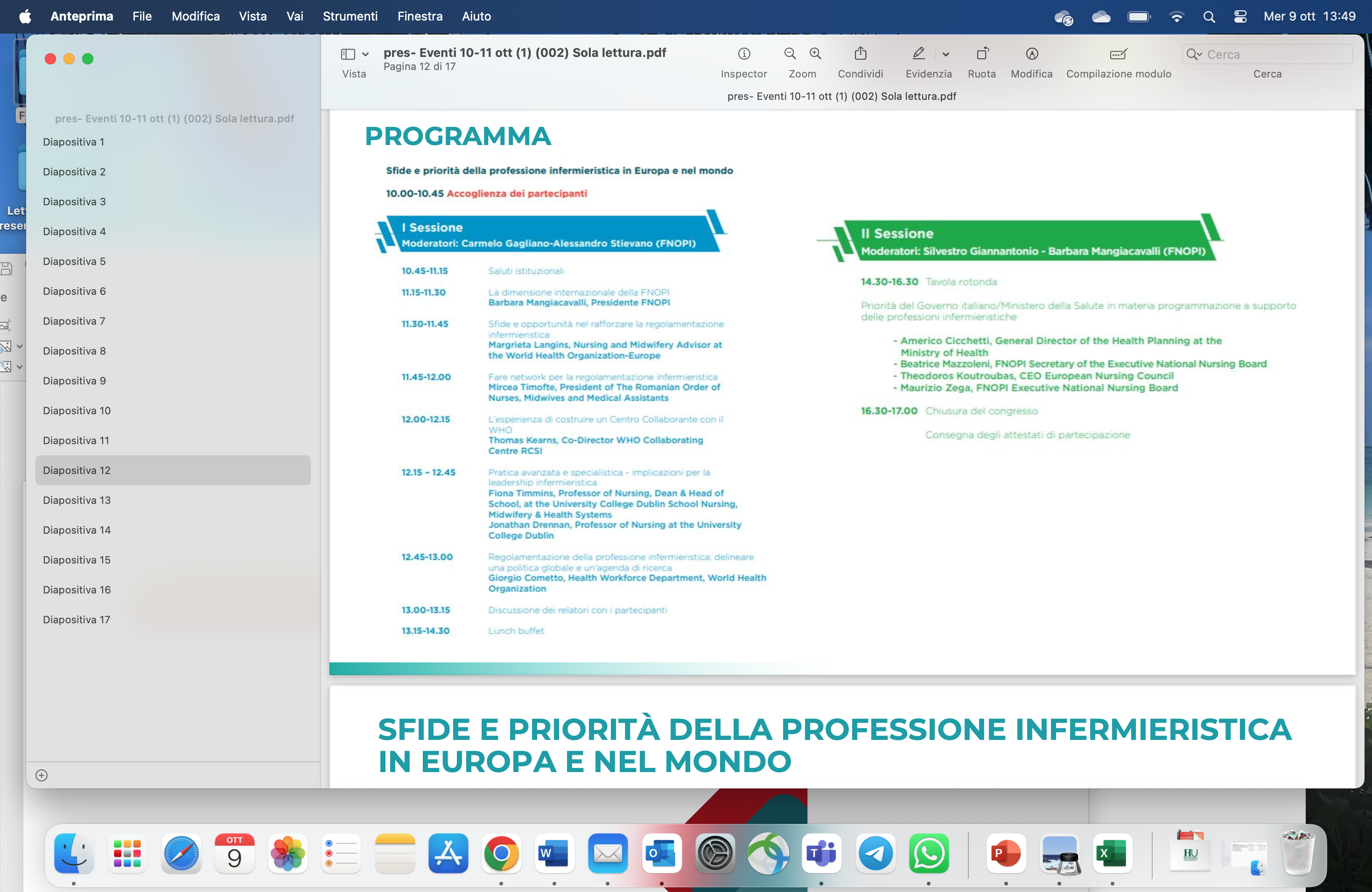 FNOPI CERSI: Scopo
Lo scopo principale del Centro di eccellenza per la ricerca e lo sviluppo dell’Infermieristica della FNOPI è di 
svolgere un ruolo chiave nella politica e nella ricerca in termini di costruzione di "meta capacità" fungendo da collettore delle massime conoscenze e dei migliori esperti nel  campo specifico dell’infermieristica

promuovere partenariati nazionali, europei ed internazionali che consentano lo scambio di conoscenze ed esperienze per ottenere le migliori pratiche in materia di ricerca e sviluppo professionale
FNOPI CERSI 18 luglio 2022
“Con la realizzazione del CERSI mettiamo a disposizione del Paese, dell’intera comunità, le nostre competenze più avanzate, maturate in anni e anni di formazione e ricerca universitaria sugli ambiti più strategici per la società contemporanea: invecchiamento della popolazione, gestione delle cronicità, qualità della vita dei più fragili, partendo dal primo luogo di cura e assistenza che è il domicilio delle persone. per potenziare la ricerca infermieristica, migliorando anche la cooperazione fra università, ospedali e territorio e offrendo cure infermieristiche a pazienti e famiglie coerenti alle migliori evidenze disponibili, migliorando gli esiti sui pazienti”. B. Mangiacavalli
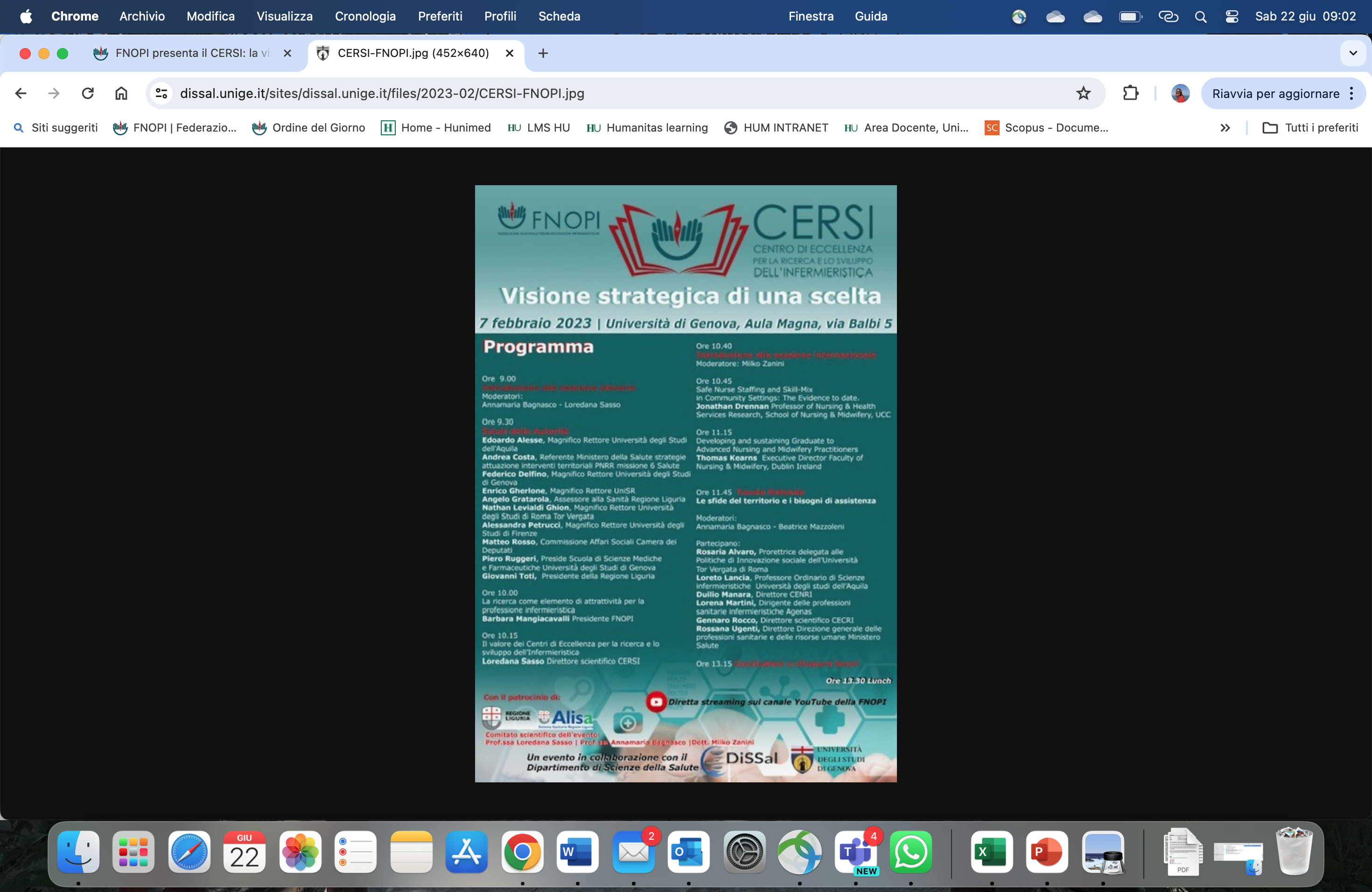 FNOPI CERSI 7 febbraio 2023
Il Comitato Scientifico
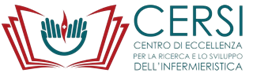 Duilio Manara
Alvisa Palese
Loredana Sasso
Gennaro Rocco
Rosaria Alvaro
Annamaria Bagnasco
Loreto Lancia
Laura Rasero
Università di Genova
Centro di Eccellenza per la Cultura e la Ricerca Infermieristica (CECRI)
Università Tor Vergata
Università degli Studi dell’Aquila
Università degli studi di Firenze
Center for Nursing Research and Innovation (CeNRI), UniSR
Università di Udine (RICI)
Direttore Scientifico CERSI
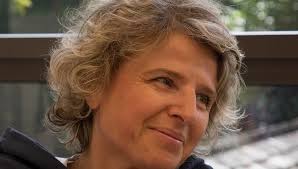 I Ricercatori
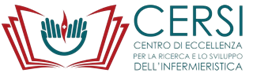 Caponnetto Valeria
Zaghini Francesco
Marcomini Ilaria
Iovino Paolo
Di Nitto Marco
Cesare Manuele
Centro di Eccellenza per la Cultura e la Ricerca Infermieristica (CECRI)
Center for Nursing Research and Innovation (CeNRI)
Università degli studi di Firenze
Università degli Studi dell’Aquila
Università di Genova
Università Tor Vergata
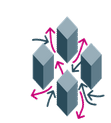 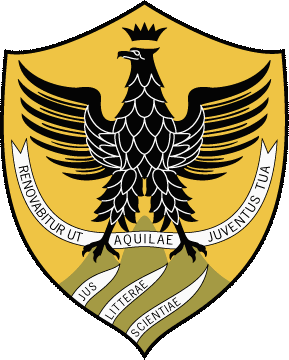 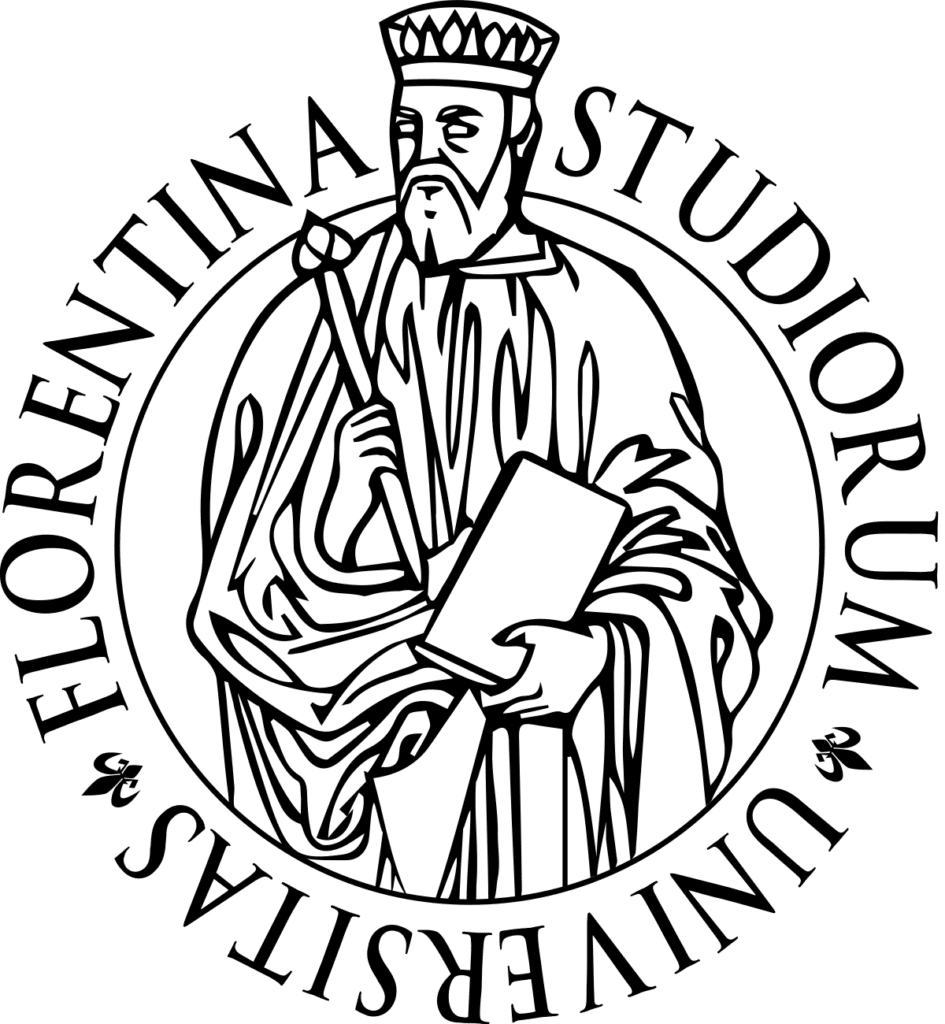 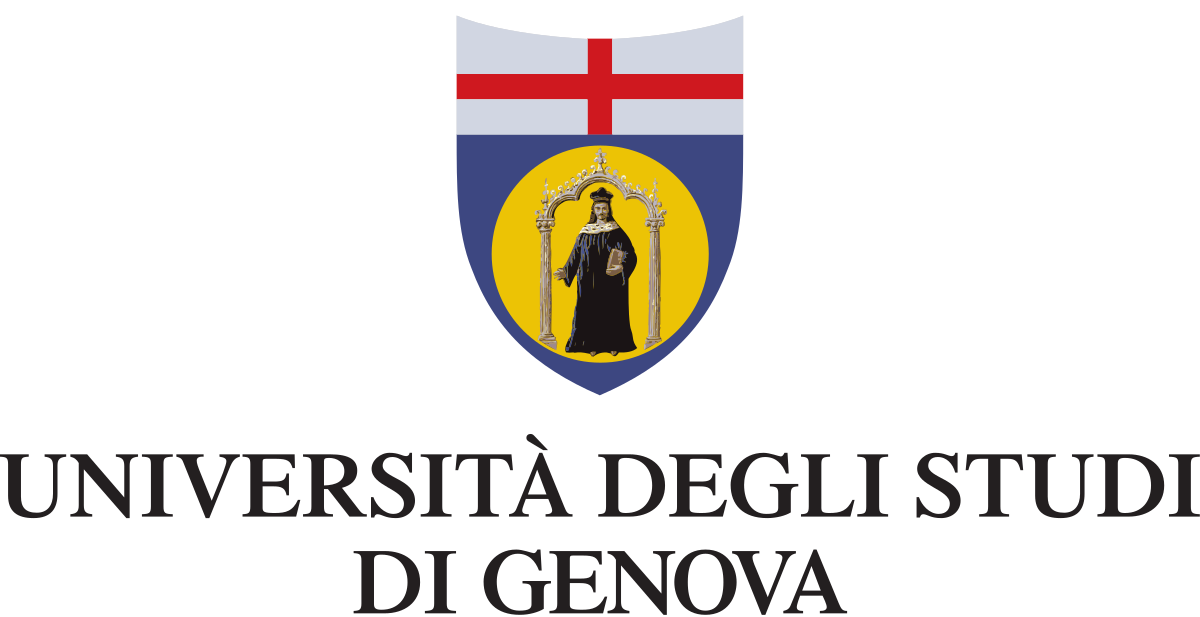 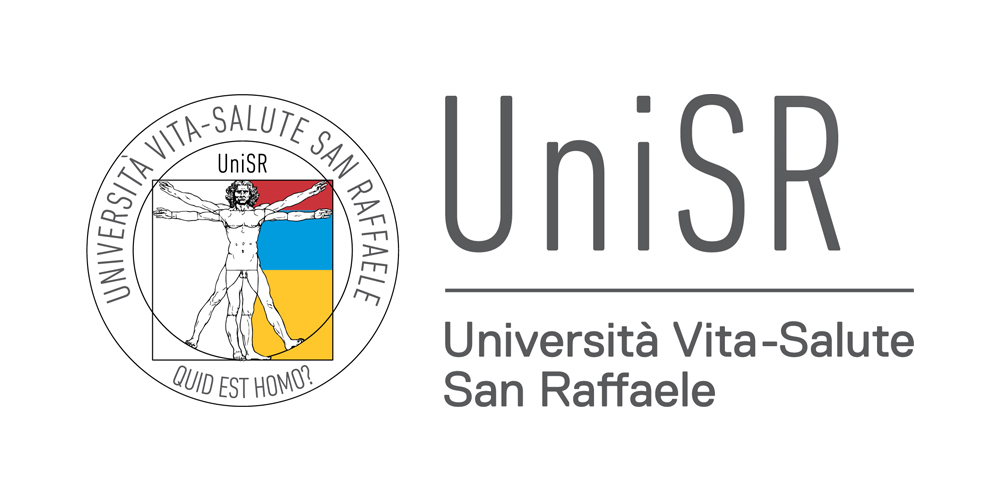 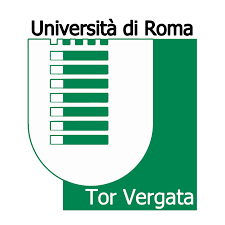 Keyword-> network
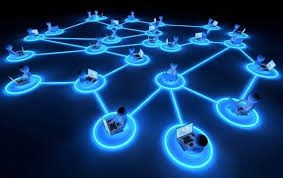 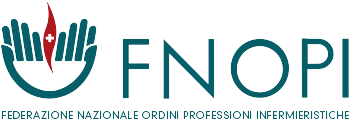 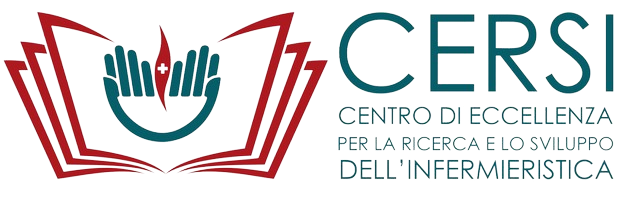